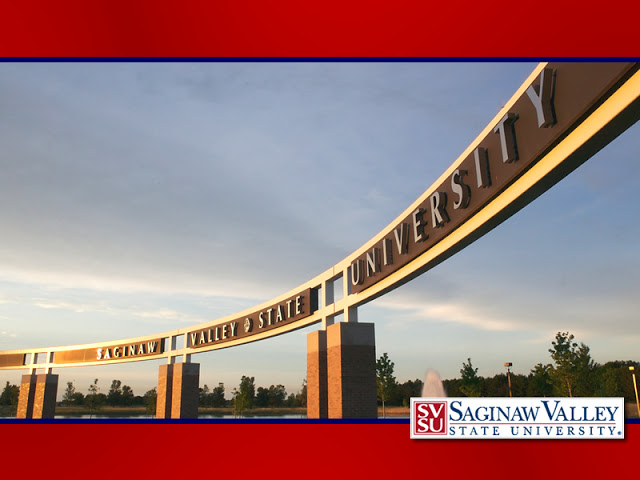 Seeking Clinical Neuropsychologist!
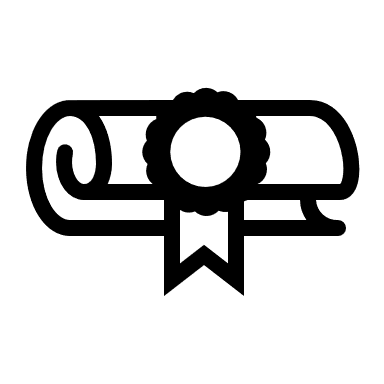 Tenure-Track Position,
Teach 24 Credits / Year
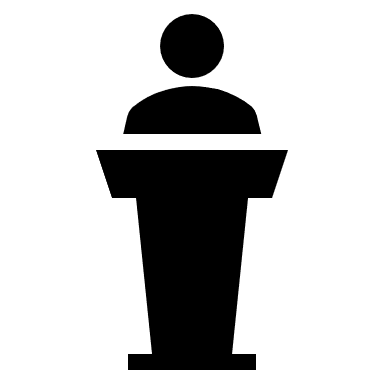 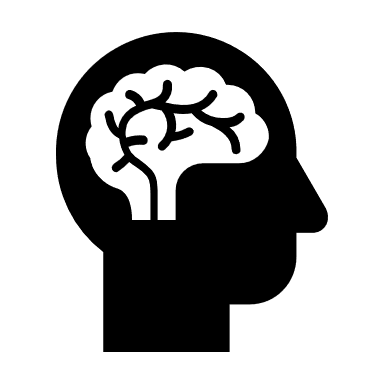 Undergrad Program,
350 Psych Majors
-Students: Approx 7,000
-Location: Mid-Michigan
-Apply: jobs.svsu.edu